Scripture Reading: 

Jeremiah 10:23
AUTHORITY
How Jesus reasoned from the Scriptures: COMMANDS
The Leading Question (vv.1-2)
“tradition” Grk. ‘paradosis’ lit. “handing down or over,” oral interpretations of Torah 
“Mishnah” Heb. “study by repetition,” accepted interpretation of Law 
“traditions” acted like a fence around Law to keep Jews from breaking God’s commands
“traditions” were considered as authoritative as Scripture
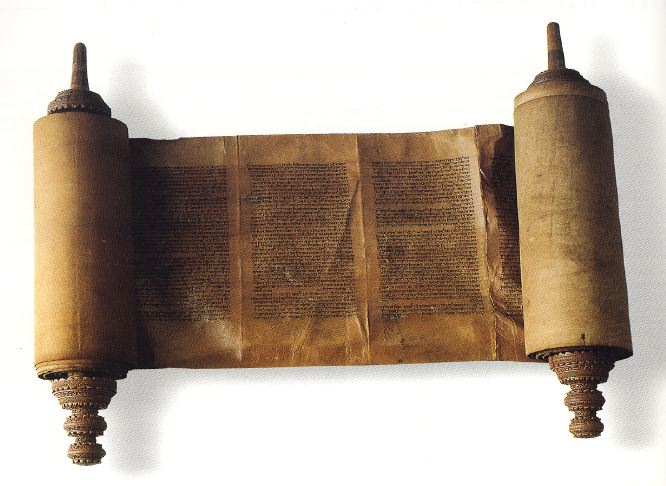 AUTHORITY
How Jesus reasoned from the Scriptures: COMMANDS
The Leading Question (vv.1-2)
Issue: ceremonial hand washing (cf. Ex. 30:17-21)
“break” denotes continual action
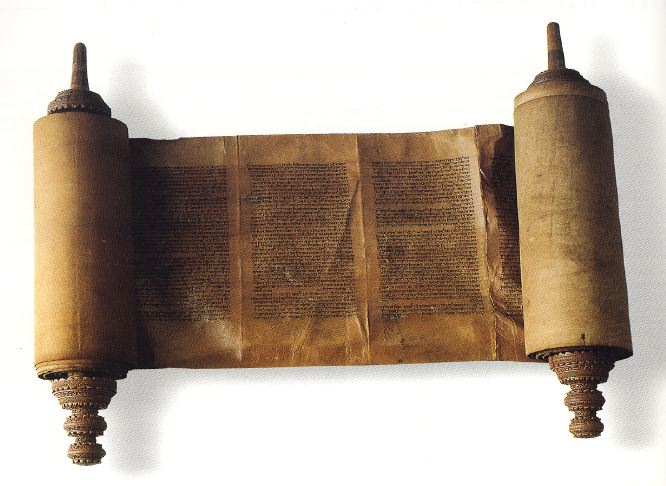 AUTHORITY
How Jesus reasoned from the Scriptures: COMMANDS
The Leading Question (vv.1-2)
The Counter Question (v.3)
God’s Command (v.4)
Man’s Command (vv.5-6)
Resulting Hypocrisy (vv.7-10)
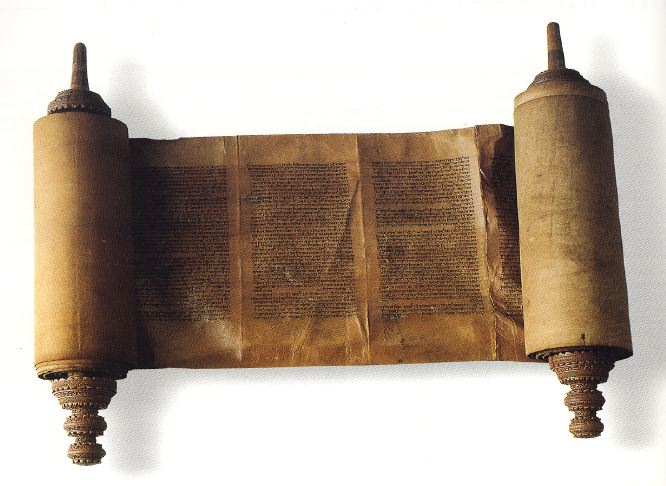 AUTHORITY
APPLICATION


We must learn to distinguish 
between our traditions and God’s word
1
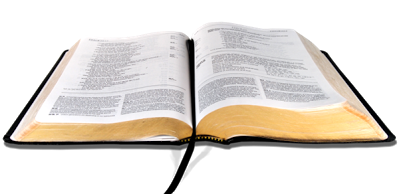 AUTHORITY
APPLICATION


Throwing out tradition 
is not always the answer
2
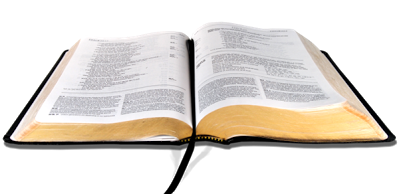 AUTHORITY
APPLICATION


When we see our traditions as the only way to 
do things we condemn ourselves
3
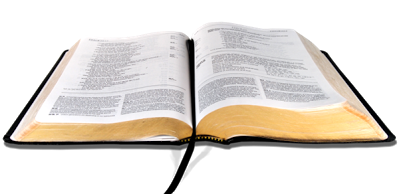 AUTHORITY
APPLICATION


We must recognize that traditions can change without affecting our relationship with God
4
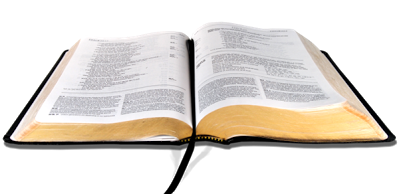 AUTHORITY
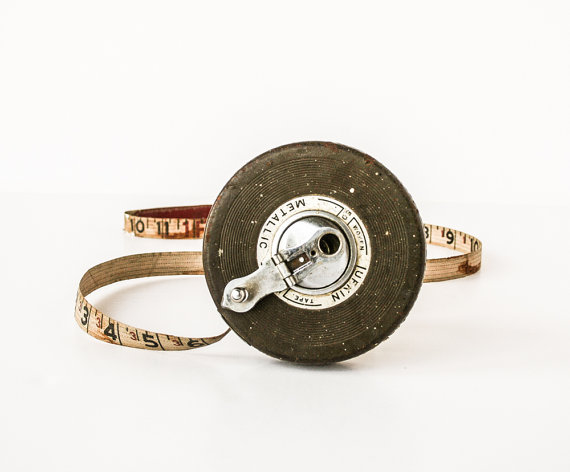 and let us consider how to stimulate one another to love and good deeds, not forsaking our own assembling together, as is the habit of some, but encouraging one another; and all the more as you see the day drawing near.

(Hebrews 10:24-25)
AUTHORITY
APPLICATION


No one is bound by 
the traditions of men!
5
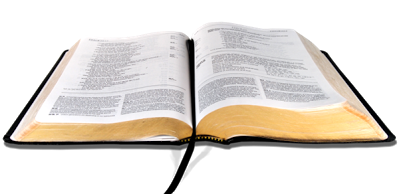 AUTHORITY
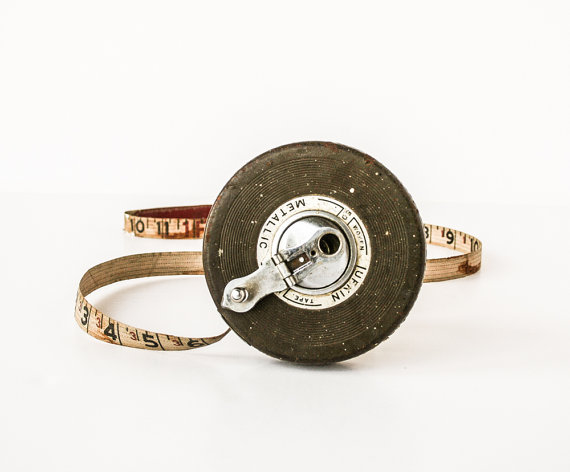 For if because of food your brother is hurt, you are no longer walking according to love. Do not destroy with your food him for whom Christ died.

(Romans 14:15)
AUTHORITY
APPLICATION


Our traditions can cause us 
to break God’s commands
6
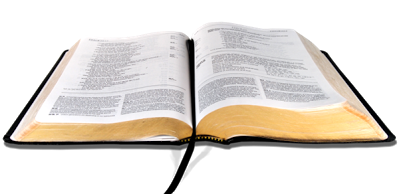 AUTHORITY
APPLICATION


If our traditions hinder us from keeping 
God’s commands we must reject them
7
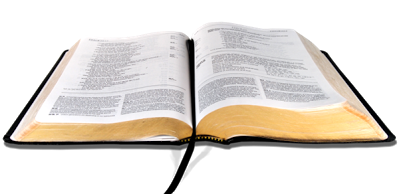 AUTHORITY
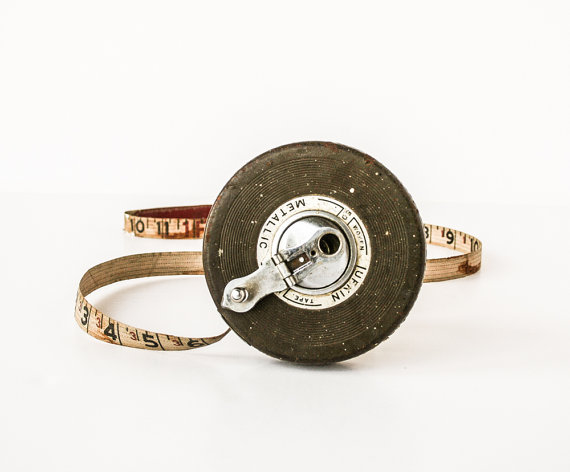 There is a way which seems right to a man,
But its end is the way of death.

(Proverbs 16:25)
AUTHORITY
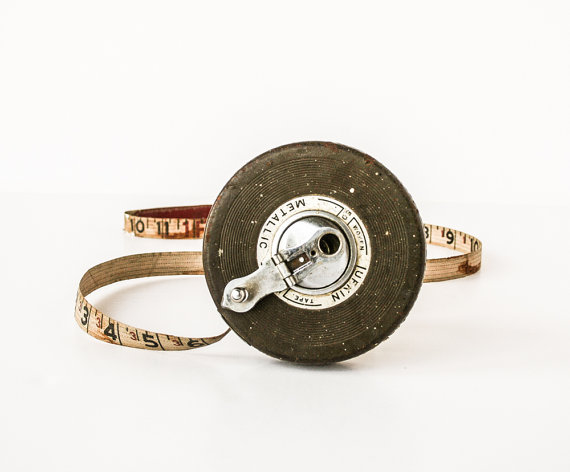 I know, O Lord, that a man’s way is not in himself,
Nor is it in a man who walks to direct his steps.

(Jeremiah 10:23)